Exploring SARS-CoV-2 receptor binding domain variants
Ákos Gellért, Oz Kilim, Anikó Mentes, Balázs Pál, István Csabai
[Speaker Notes: VEO satellite project]
Project Team members introduction
Oz Kilim – Machine learning specialist
Anikó Mentes – Bioinformatics, big data handling
Balázs Pál – IT problem solving 
István Csabai – Team leader, scientific think tank
Ákos Gellért – AlphaFold running, data analysis
[Speaker Notes: VEO]
AlphaFold model architecture
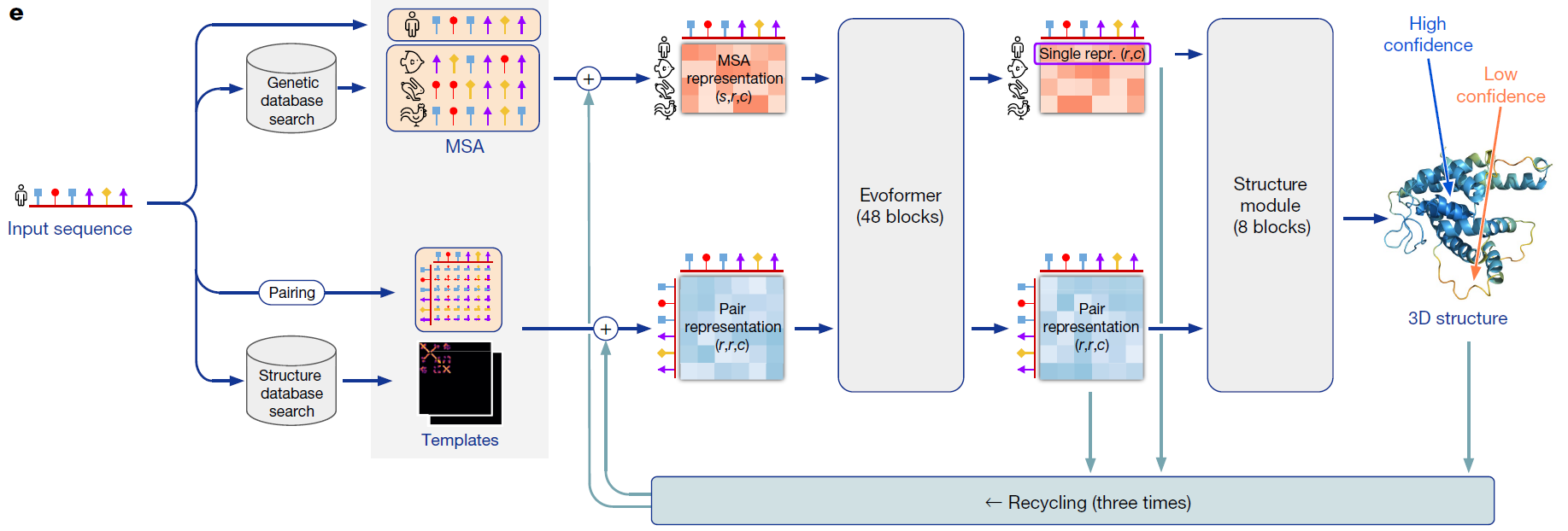 CPU                                                 GPU
J. Jumper et al., “Highly accurate protein structure prediction with AlphaFold,” Nat. 2021 5967873, vol. 596, no. 7873, pp. 583–589, Jul. 2021, doi: 10.1038/s41586-021-03819-2.
[Speaker Notes: protein structures as a graph inference problem in 3D space in which the edges of the graph are defined by residues in proximity.]
Deep Mutational Scanning
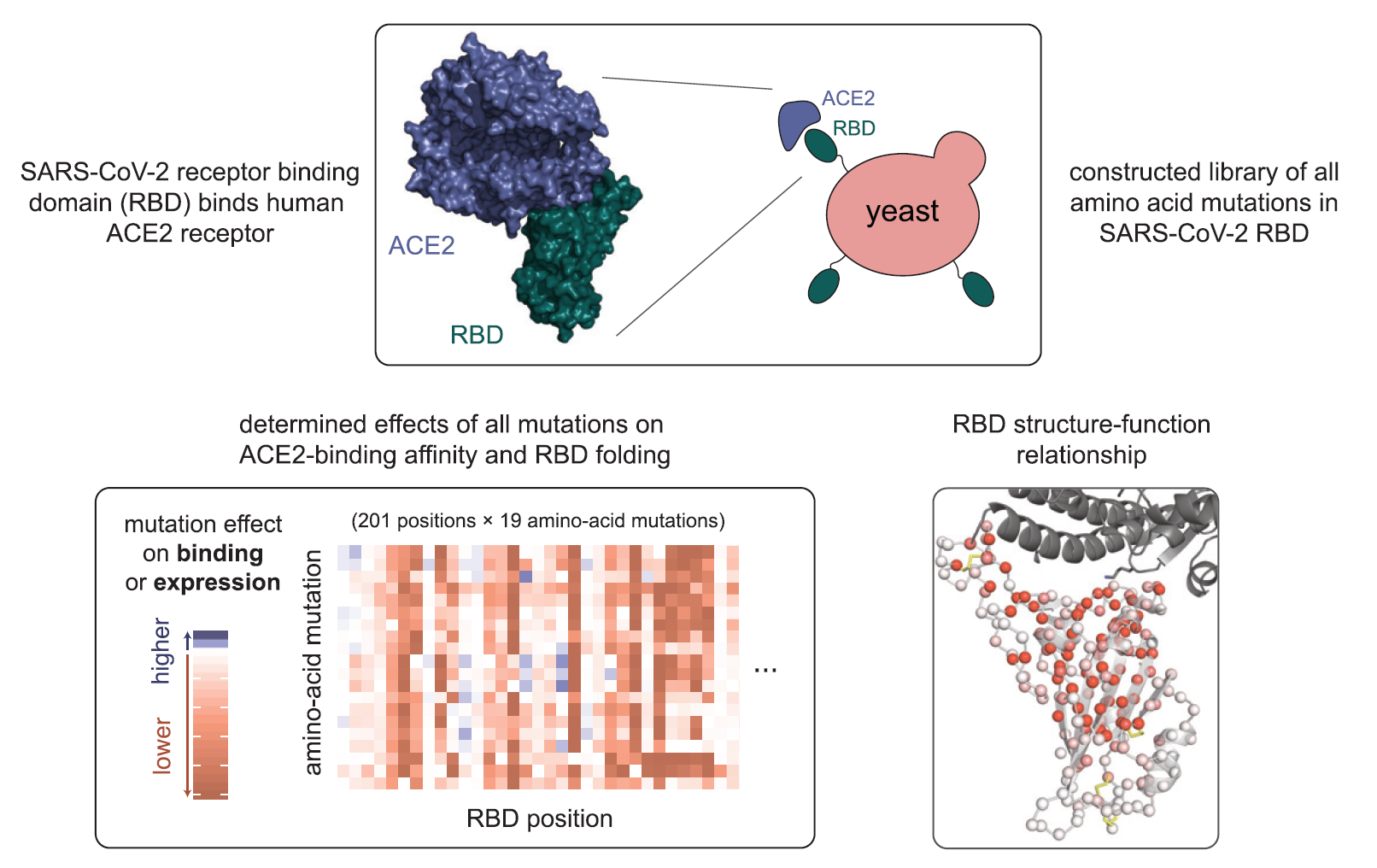 T. N. Starr et al., “Deep Mutational Scanning of SARS-CoV-2 Receptor Binding Domain Reveals Constraints on Folding and ACE2 Binding,” Cell, vol. 182, no. 5, pp. 1295-1310.e20, Sep. 2020, doi: 10.1016/J.CELL.2020.08.012.
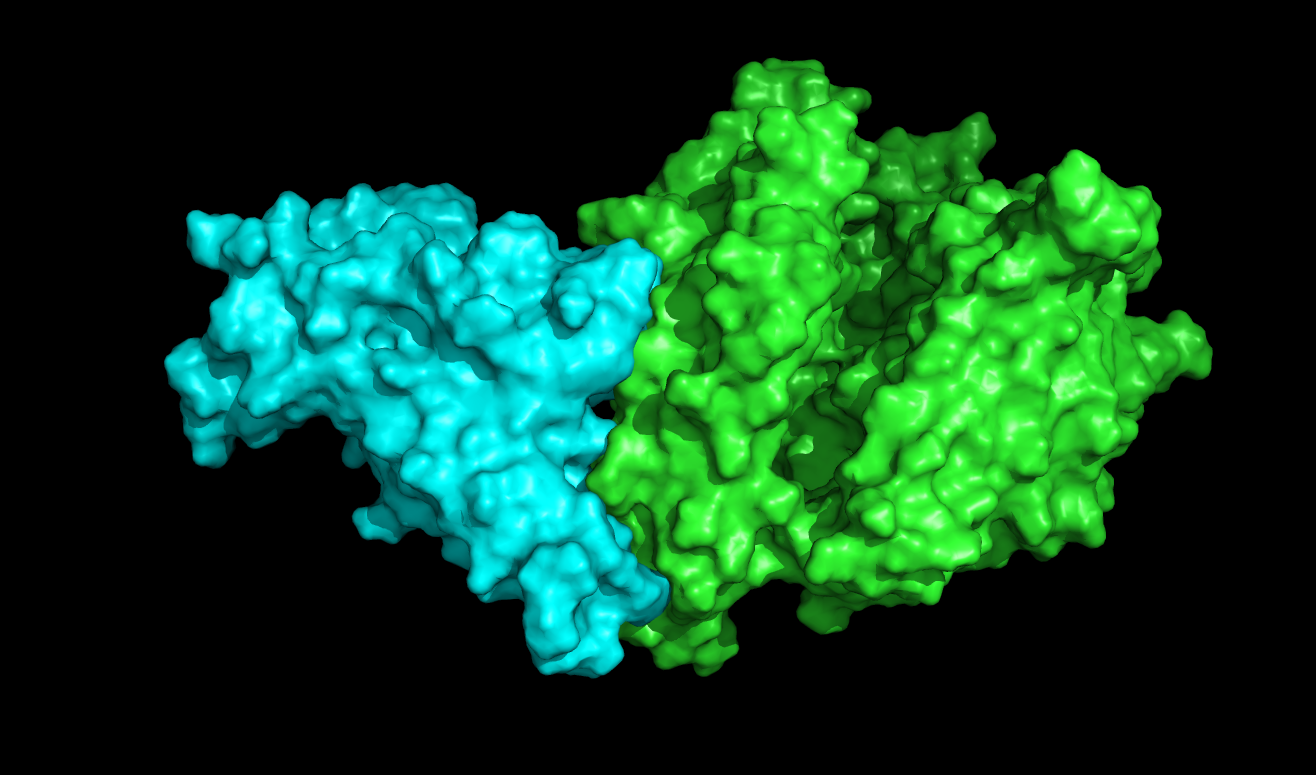 RBD
ACE2
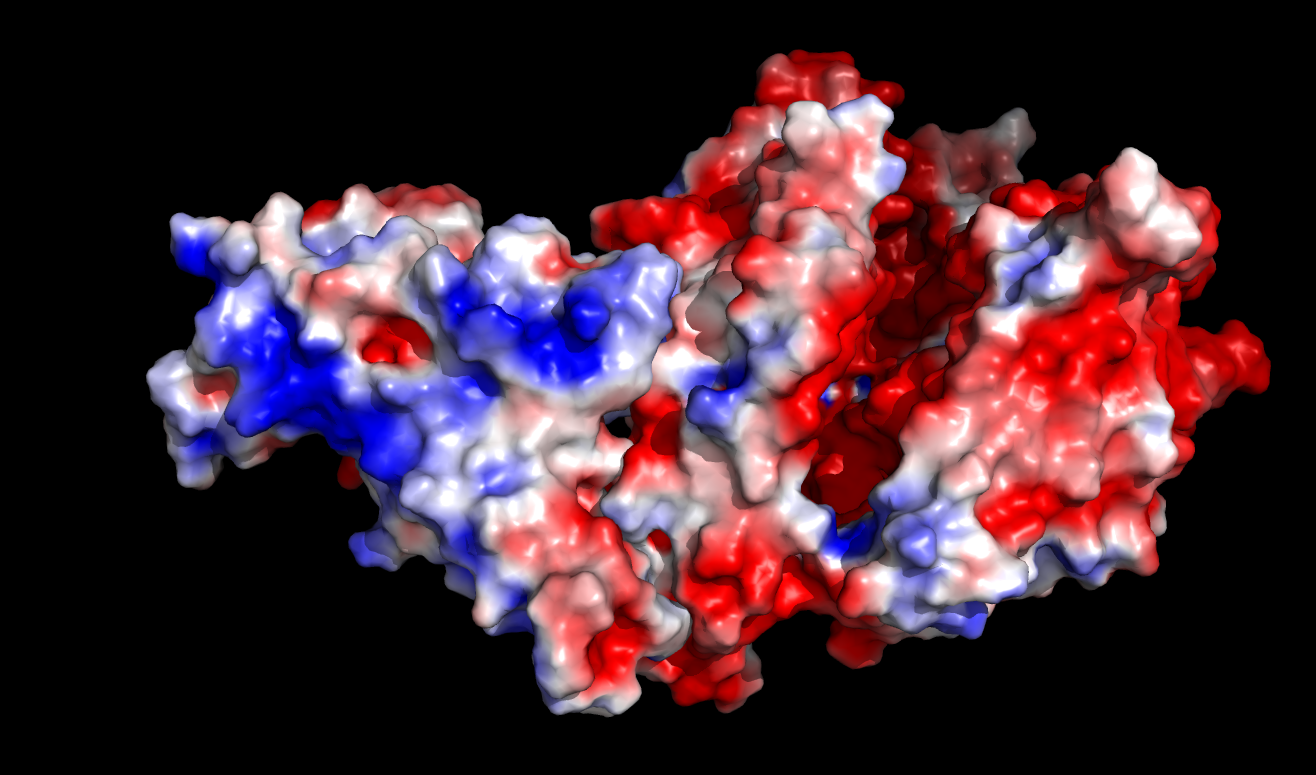 RBD
ACE2
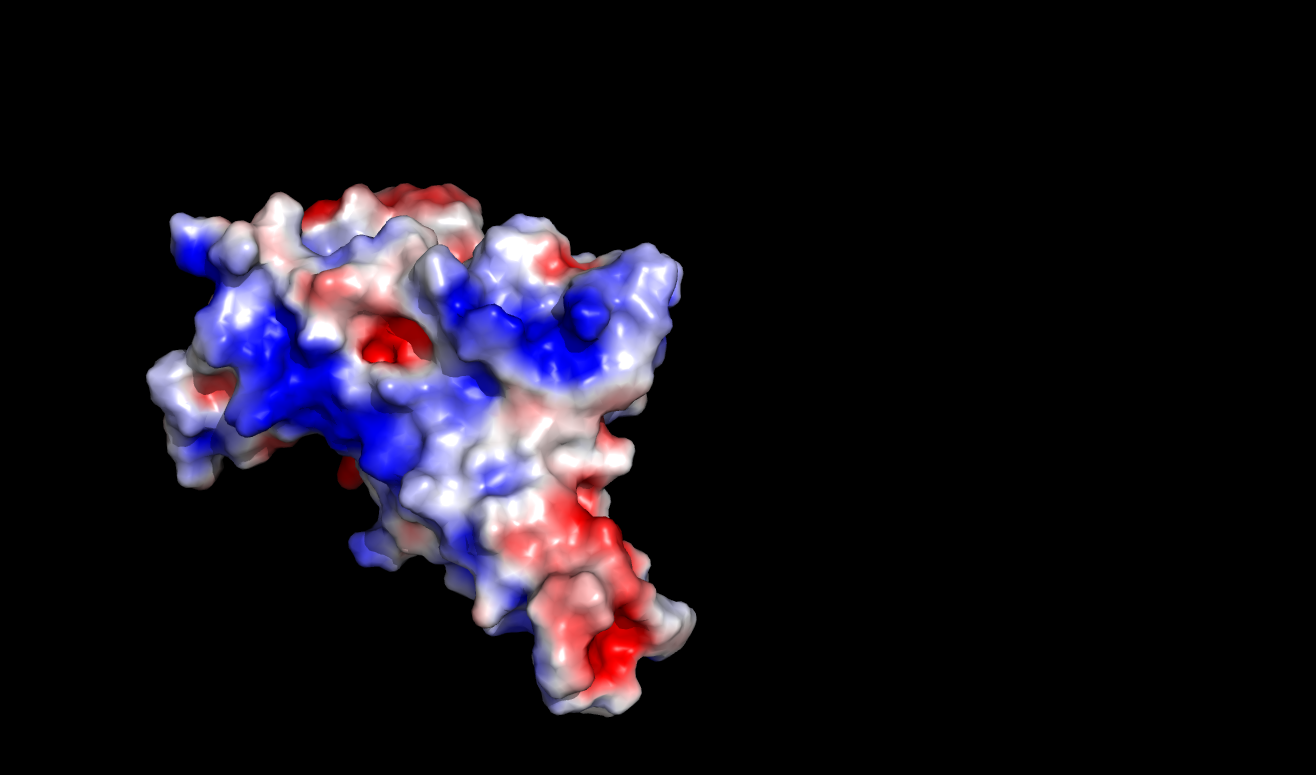 RBD
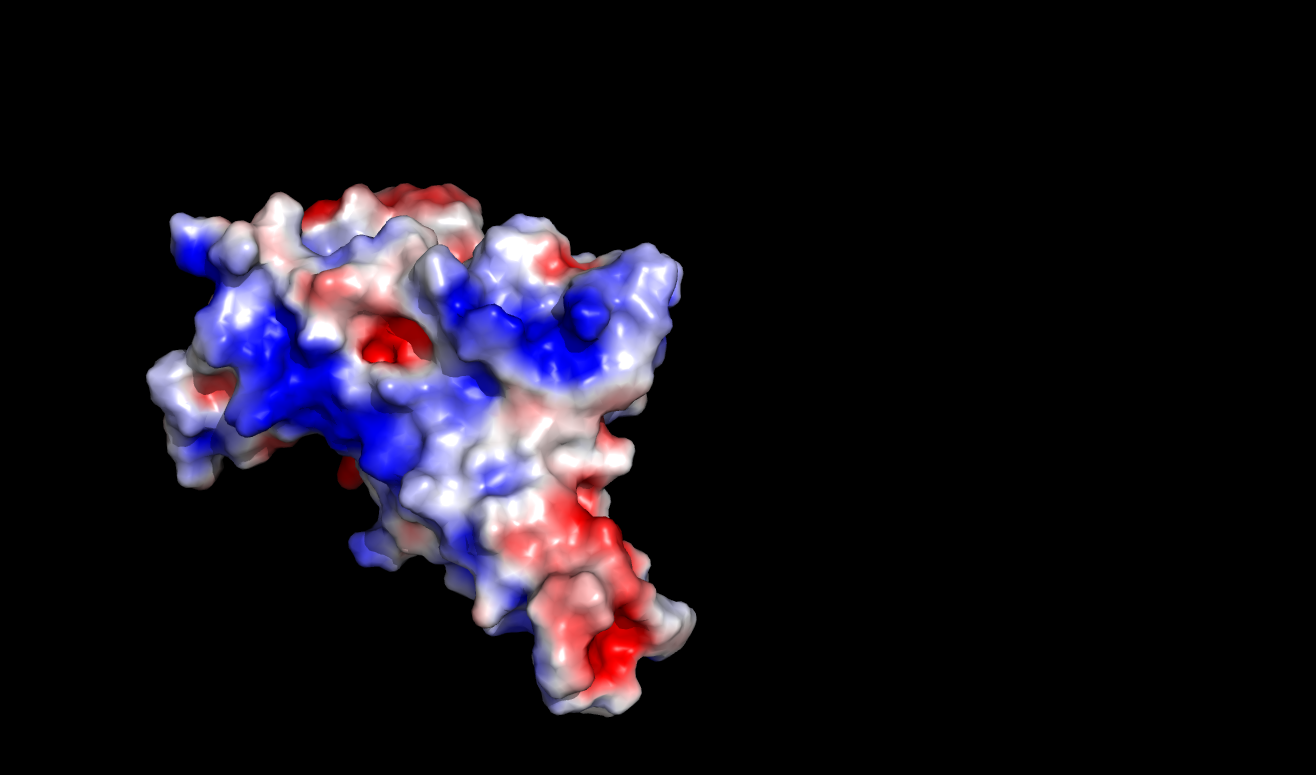 Binding interface
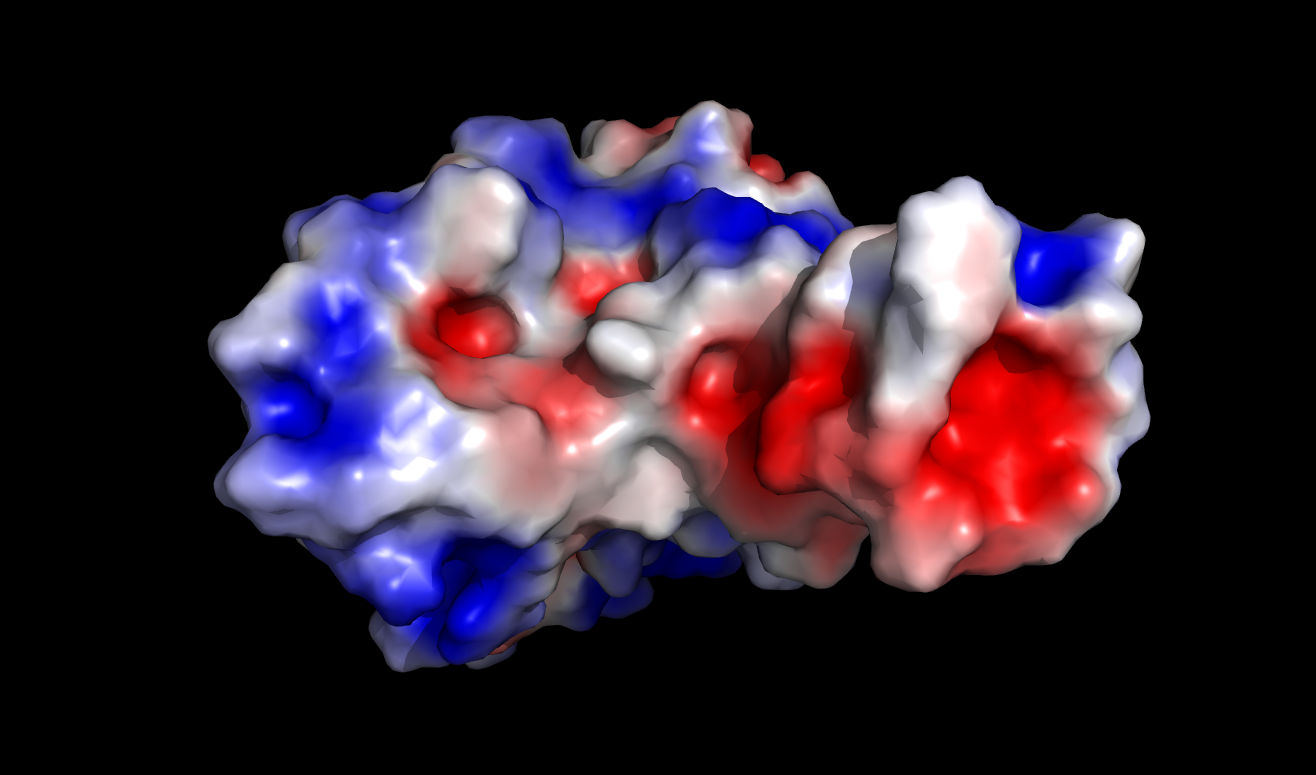 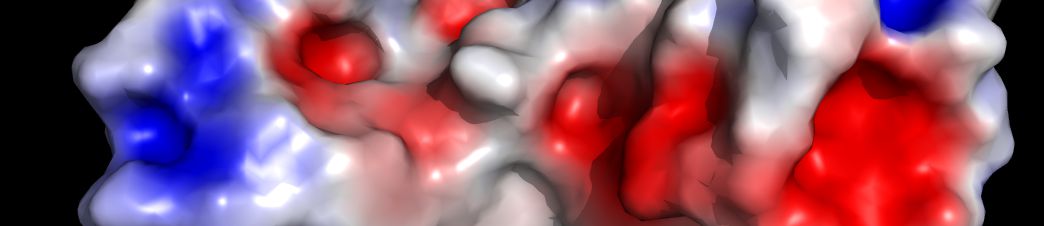 RBD_Wuh_IF
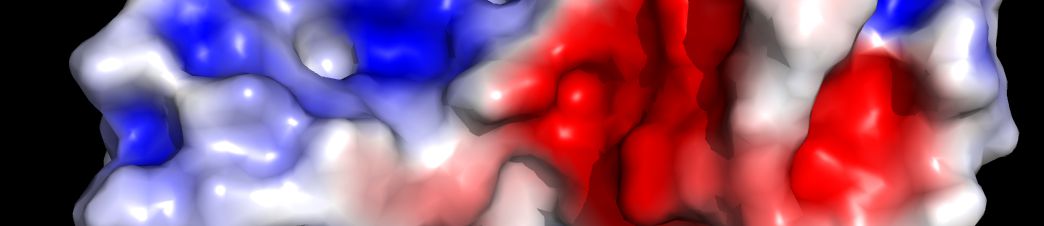 RBD_Y489E_IF
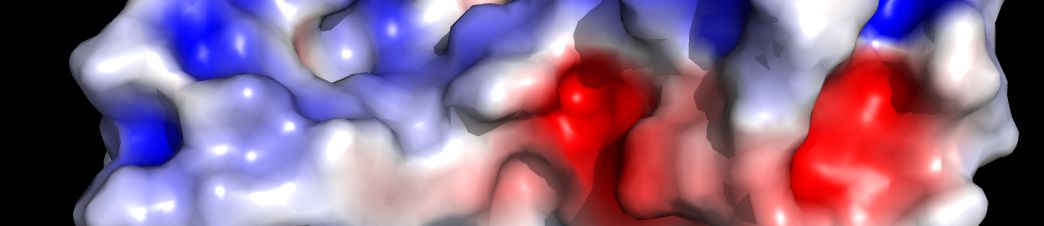 RBD_Y489R_IF
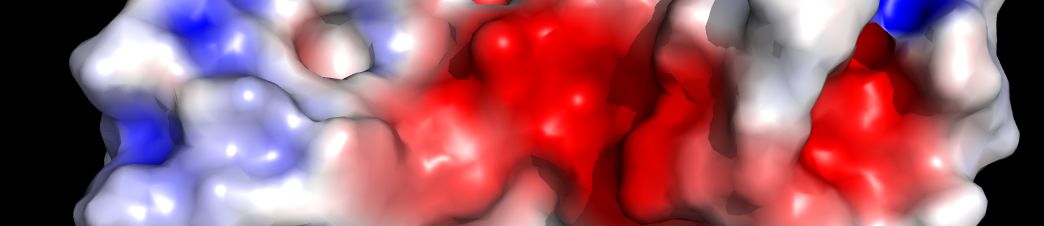 RBD_Q493E_IF
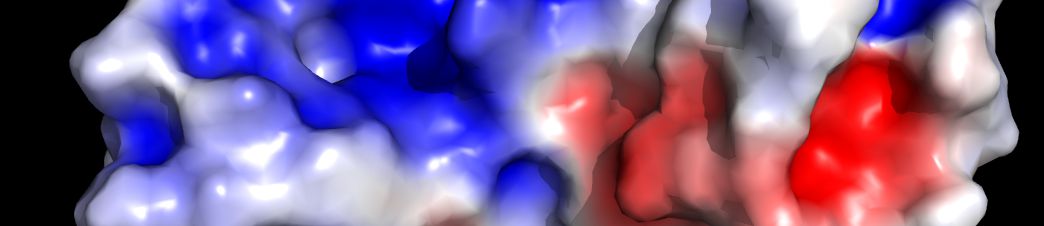 RBD_Q493R_IF
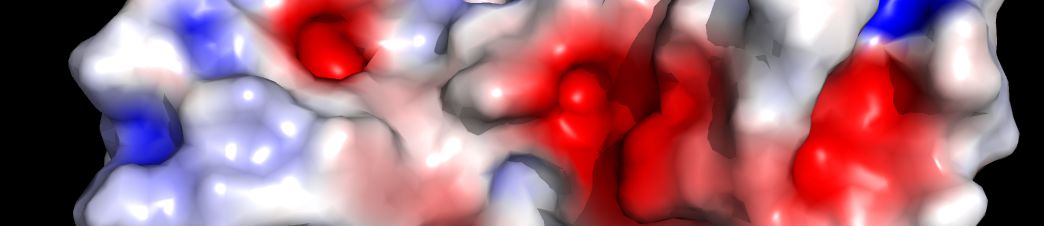 RBD_Y505E_IF
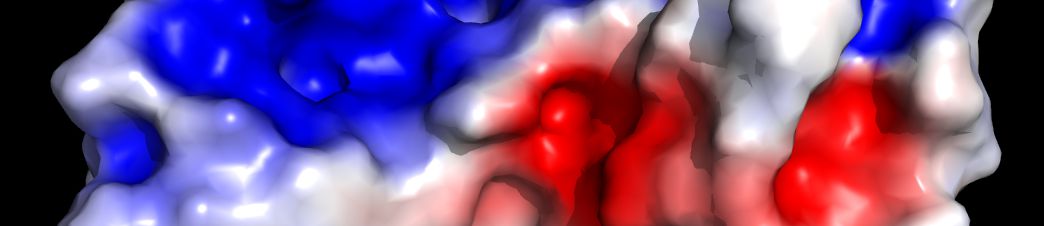 RBD_Y505R_IF
Expected results
Structure database
Single mutant structural database generated with AlphaFold2 for 
    RBD variants: Wuhan, alpha, beta, delta, eta and omicrons	
			already done

Develop machine learning methods
Using electrostatic and shape descriptors from RBD structures
    correlated with experimental ACE2 binding affinity

The previous method combined with protein-protein docking calculations
The main goal is to try to develop a machine learning based method that can produce deep mutational scanning experimental data in-silico.

So there should be no need to perform expensive molecular biology experiments.  But for now, it is still a dream.
Technical details
Ampere01 @  Wigner Research Centre for Physics
256 CPUs - AMD EPYC 7742 64-Core Processor
8 nVIDIA A100 80GB GPU cards

For AlphaFold database access time acceleration an 5 TB SSD is used.
Running time for one RBD model is about 15 to 20 minutes.
10 parallel run per GPU card.
[Speaker Notes: Before I finish my presentation I’d like to talk a few words about the technical details]
Thanks for my colleagues and for the GPU Team at Wigner